Taller de mecanismos de diseño de especialidades nacionales, programas de certificación docente y estudiante, e Instrumentación de los Proyectos Integradores para la formación y desarrollo de competencias
Objetivo del tallerEstablecer las estrategias para la formación dual de las especialidades, a través de proyectos integradores que permitan la certificación de estudiantes y docentes.
Resultados por tema
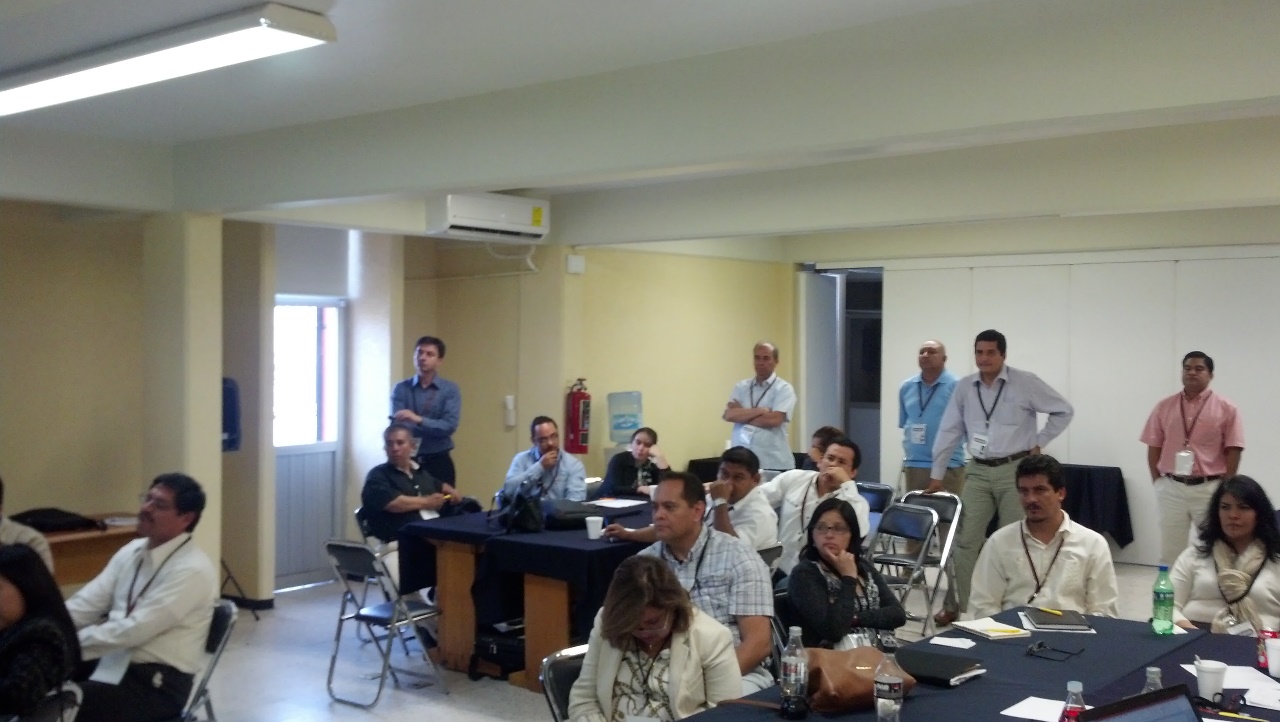 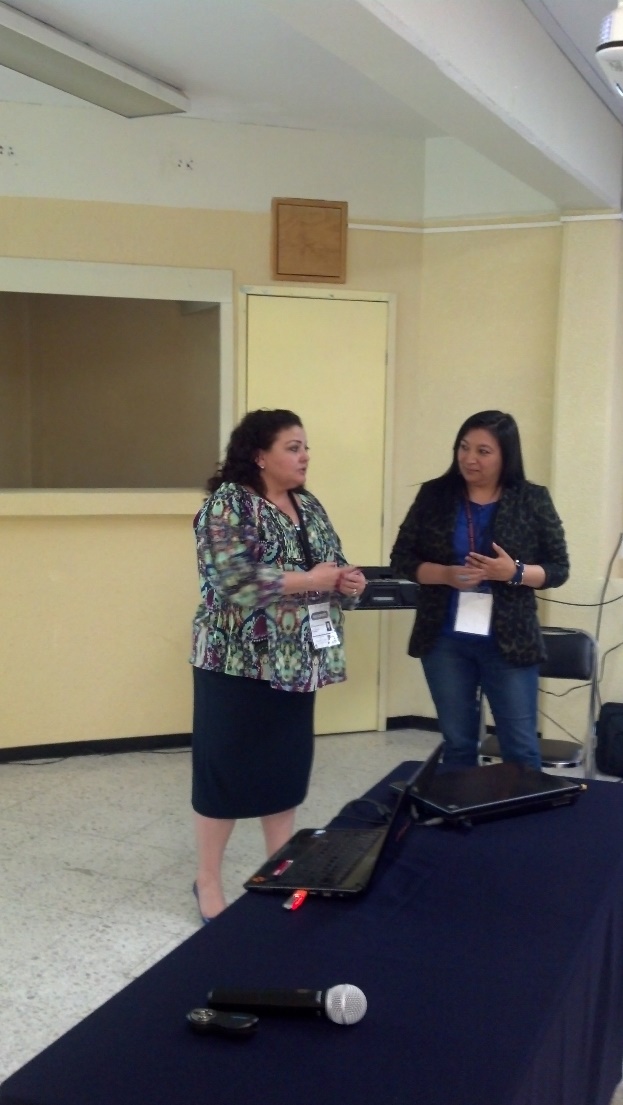 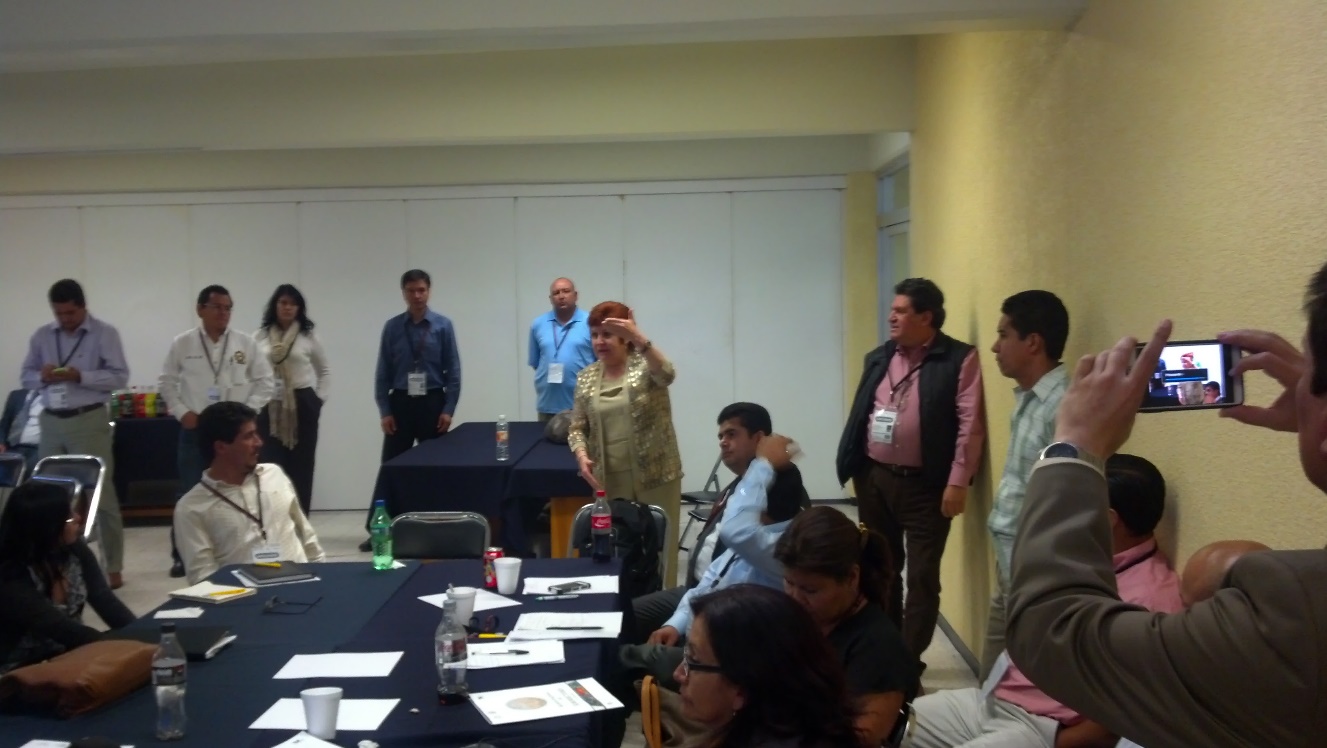 Mecanismos de diseño de especialidades nacionales
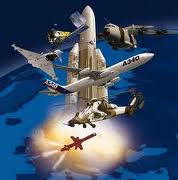 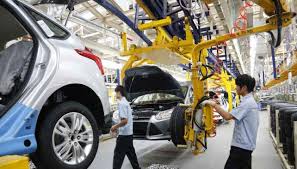 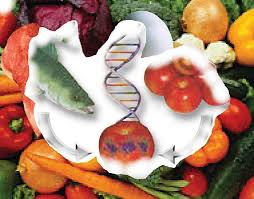 Estrategia 1
A través de la vinculación con las empresas, generando especialidades específicas para el sector productivo de bienes y servicios.
Estrategia 2
A través del Consejo de vinculación, bajo el compromiso-aval de los empresarios para dar certidumbre al egresado en su empleabilidad futura.
Estrategia 3
Dirigir la especialidad para que las asignaturas se cursen en un mismo semestre, con compromiso del sector productivo de bienes y servicios la flexibilidad para el esquema escuela-empresa, solicitando a la empresa el compromiso para que al estudiante se le otorgue una certificación profesional, o valor curricular agregado para el estudiante.
Estrategia 4
Que los módulos de especialidad sean sólo estancias en el sector productivo de bienes y servicios.
Instrumentación de proyectos integradores
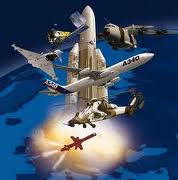 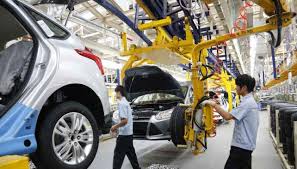 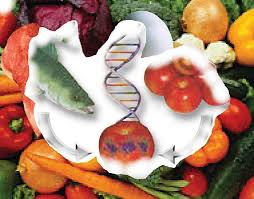 Abril de 2014
Diseño y Elaboración de Estándares en Competencias para los Institutos Tecnológicos de México
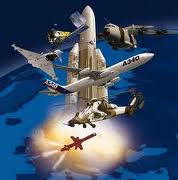 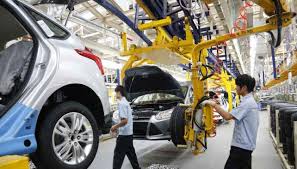 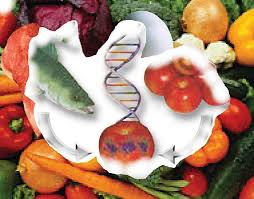 ESTRATEGIAS PARA CERTIFICACIÓN.
 
La Certificación mejorará el proceso de calidad educativa en los institutos tecnológicos, razón por la cual la implementación de certificaciones en las especialidades de los programas educativos proporcionara ventajas competitivas para los egresados de nuestro sistema.

En primer lugar obtendrá las competencias que los alineen a las necesidades del sector productivo y a los ejes estratégicos de desarrollo regional y nacional; con lo que se facilitará su incorporación al sector productivo.
ESTRATEGIAS PARA CERTIFICACIÓN.
 
Conocer los ejes estratégicos de desarrollo de las entidades a fin de alinear las certificaciones a las necesidades actuales.
A través de la vinculación productiva por programa educativo, identificar los perfiles de egreso para determinar las diferentes áreas de certificación.
Buscar programas de apoyo en los diferentes sectores de la sociedad para obtener los recursos para certificación.
Implementar un programa de sensibilización a la comunidad tecnológica sobre la importancia y ventajas de las certificaciones.
ESTRATEGIAS PARA CERTIFICACIÓN.
 
Incluir como asignaturas optativas en las especialidades aquellas que integren las competencias para lograr una certificación
Diseñar un programa para la certificación del personal docente 
Implementar un sistema de registro de docentes e instituciones certificadoras.
Diseñar cursos virtuales (MOOCs)para multiplicar las certificaciones.
Considerar la obtención de una certificación como opción de titulación integral.
Participantes
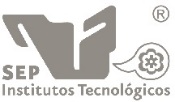 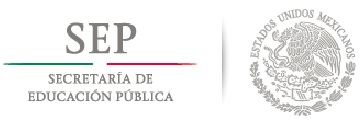 Dirección General de Educación Superior Tecnológica
Reunión Nacional de Subdirectores Académicos de los Institutos Tecnológicos
Muchas Gracias por su atención
Dirección de Docencia

docencia@dgest.gob.mx